Bring Down Cost & Production Time With
SAP BPM Service
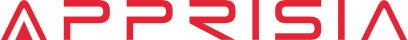 Why To Use SAP BPM Service?
Improve your business segments including finance & accounting, budgeting, planning, financial reporting, etc.

Helps raising quality of product and service

Customer Orientation, Team Work, Responsibility
Apprisia's SAP BPM Workflow Assurance
Accurate Implementation           Fast Implementation              Low Cost
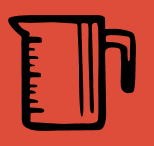 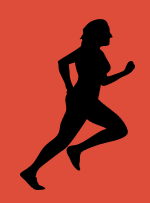 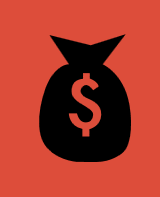 To Get More Details, Hire Our SAP Basis Consultants or Call at (214) 556 5416